T
ČRTA IN TOČKA
POZNAMO RAZLIČNE 
VRSTE ČRT
RAVNE
KRIVE
LOMLJENE
SKLENJENE
NESKLENJENE
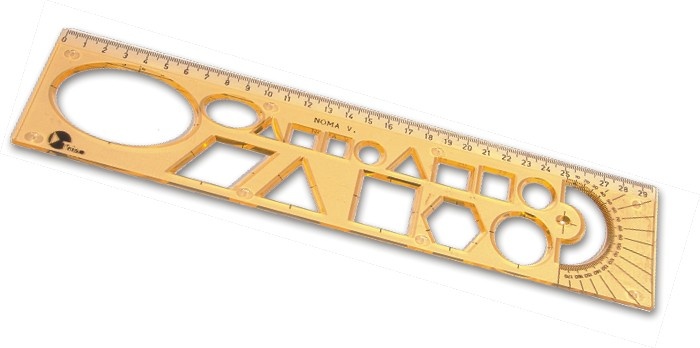 Ravne in lomljene
črte 
vedno rišemo 
z ravnilom!
M
Mesto, kjer se dve črti sekata, 
imenujemo TOČKA ali PRESEČIŠČE.
Označimo ga s križcem in veliko tiskano črko (A, B, C, D …).